আজকের ক্লাসে সবাইকে স্বাগতম
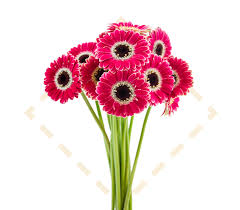 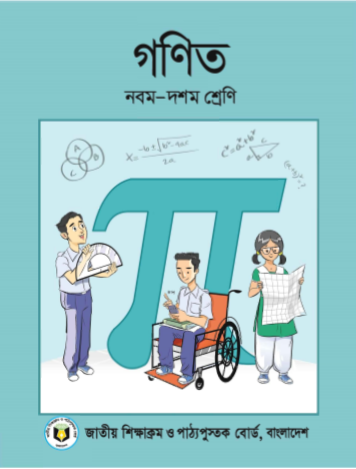 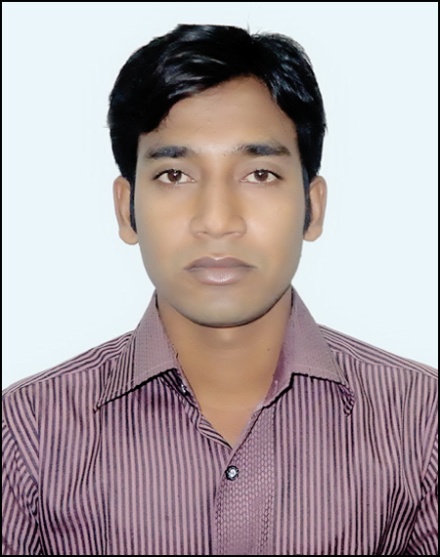 পরিচিতি
পাঠ পরিচিতি
শ্রেণি: নবম-দশম
বিষয়: গণিত
অধ্যায়: সপ্তদশ
সময়: ৪৫ মিনিট।
তারিখ: 17/১1/২০১9 ইং
শিক্ষক পরিচিতি
মোঃ আসাদুজ্জামান
এমএসসি(গনিত),এমএড
 সহকারী শিক্ষক
 কামিরহাট মাধ্যমিক বালিকা বিদ্যালয়
মোবাইল : ০১৭১০৬২৮১৮1
Email: asaduzzamanrana78@gmail.com
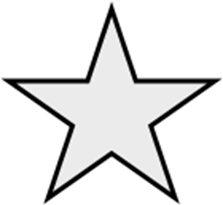 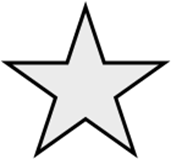 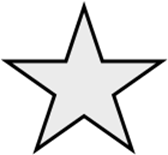 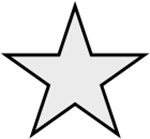 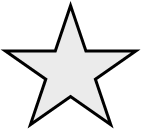 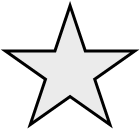 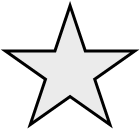 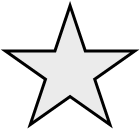 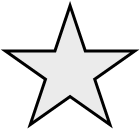 ছবির দিকে লক্ষ্য কর
কী দেখতে পাচ্ছো?
[Speaker Notes: শিক্ষক  শিক্ষার্থীদের ছবি দেখিয়ে প্রশ্ন করে পড়ার শিরোনাম বের করবেন।]
মধ্যক
শিখনফল
এই পাঠ শেষে শিক্ষার্থীরা.........
## গাণিতিক সূত্রের সাহায্যে মধ্যক নির্ণয় করতে পারবে।
  ## সংক্ষিপ্ত পদ্ধতিতে মধ্যক নির্ণয় করতে পারবে।
মধ্যক নির্ণয়ঃ
51,
56,
60,
52,
57,
54,
51,
56,
55,
54,
57,
52,
60,
53,
53,
55,
59,
59,
সমাধানঃ
সংখ্যাগুলোকে মানের উর্ধ্বক্রম অনুসারে সাজিয়ে পাই,
এখানে n=9 যা বিজোড়
সুতরাং মধ্যক
তম পদ
তম পদ
তম পদ
একক কাজ
23, 22, 26, 25, 24, 27, 28, 21 সংখ্যাগুলোর মধ্যক নিচের কোনটি?
ক) 24                               খ) 25

গ) 26                                ঘ) 24.5
মধ্যক নির্ণেয় সারণি নিম্নে দেওয়া হলোঃ
এখানে n=70   সুতরাং
অতএব, মধ্যক 35 তম পদ যার অবস্থান 48 - 53  শ্রেণিতে। অতএব মধ্যক শ্রেণি 48 – 53 ।
[Speaker Notes: শিক্ষক, শিক্ষার্থীদের মাঝে একে একে প্রশ্ন করে উত্তর বের করবেন। তারপর উত্তর দেখিয়ে মেলাবেন।]
সুতরাং L = 48, Fc = 31, fm = 25 এবং h = 6
কাজেই মধ্যক
নির্ণেয় মধ্যকঃ 48.96
[Speaker Notes: শিক্ষক, শিক্ষার্থীদের মাঝে একে একে প্রশ্ন করে উত্তর বের করবেন। তারপর উত্তর দেখিয়ে মেলাবেন।]
দলগত কাজ
প্রদত্ত সারণি হতে মধ্যক নির্ণয় কর।
নিচের সমাধান হতে মিলিয়ে নিই
সমসধানঃ
এখানে n=70 এবং
অতএব, মধ্যক 35 তম পদ যার অবস্থান 60 - 64  শ্রেণিতে। অতএব মধ্যক শ্রেণি 60 – 64 ।
সুতরাং L = 60, Fc = 19, fm = 18 এবং h = 5
কাজেই মধ্যক
নির্ণেয় মধ্যকঃ 74.44
পাঠ মূল্যায়ন
সময়ঃ ২ মিনিট
১. N সমান জোড় হলে মধ্যক নির্ণয়ের সূত্র নিচের কোনটি?
√
ক)
খ)
ঘ)
গ)
তম পদ
তম পদ
তম পদ
তম পদ
২. N সমান বিজোড় হলে মধ্যক নির্ণয়ের সূত্র নিচের কোনটি?
√
ক)
খ)
তম পদ
ঘ)
গ)
তম পদ
তম পদ
তম পদ
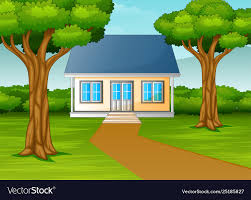 বাড়ীর কাজ
## মধ্যক নির্ণয়ের সূত্র ৩ টি উপায়ে লিখ।
## 33, 38, 37, 40, 32, 31, 35, 34, 36, 39  সংখ্যাগুলোর মধ্যক নির্ণয় করো।
আগামী ক্লাসে সবাইকে আমন্ত্রণ
ধন্যবাদ